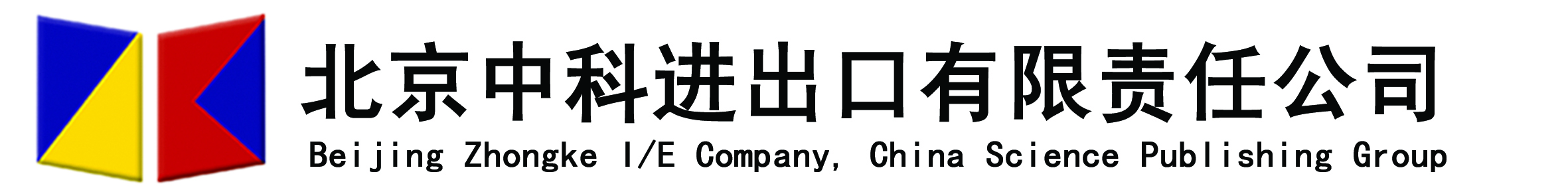 新PQDT论文挑选流程
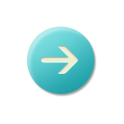 进入PQDT文摘库http://search.proquest.com/
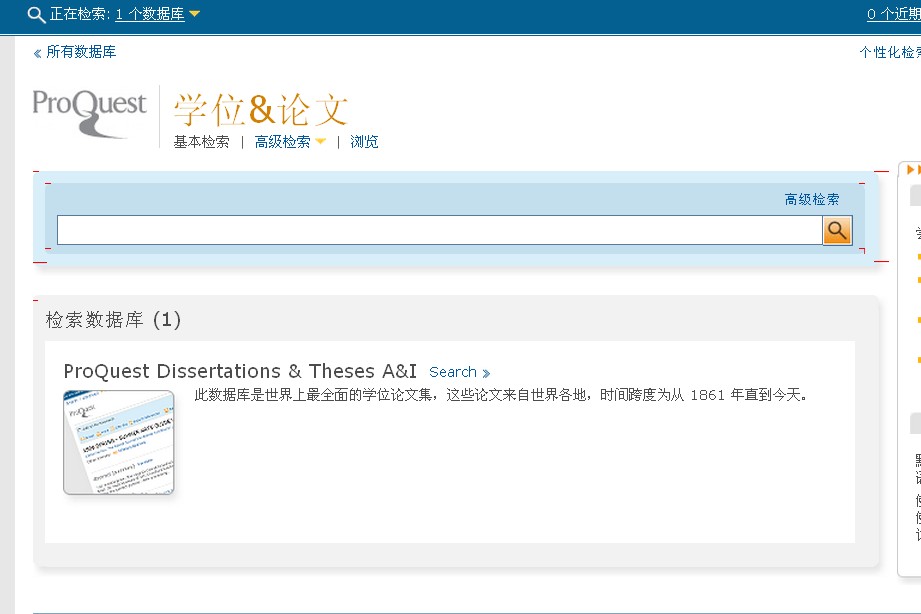 Technology
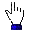 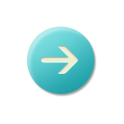 检索结果
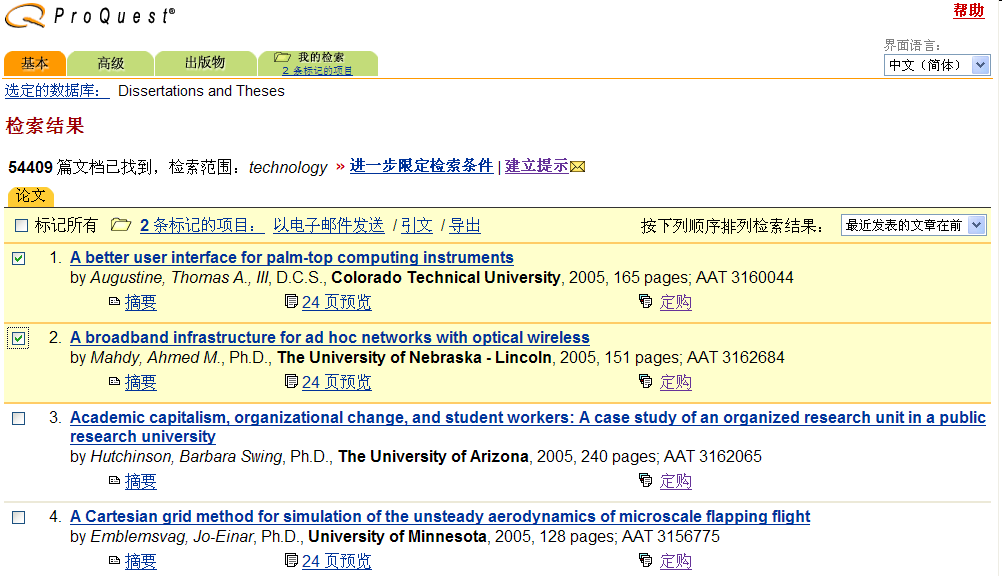 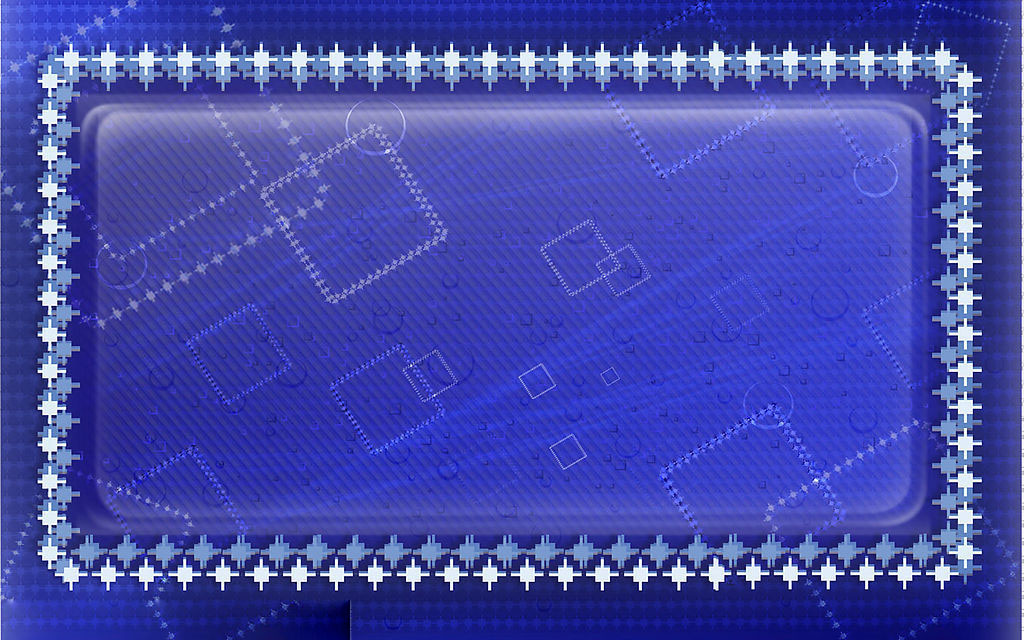 应选择三项俱全的进行标记
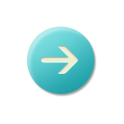 检索结果
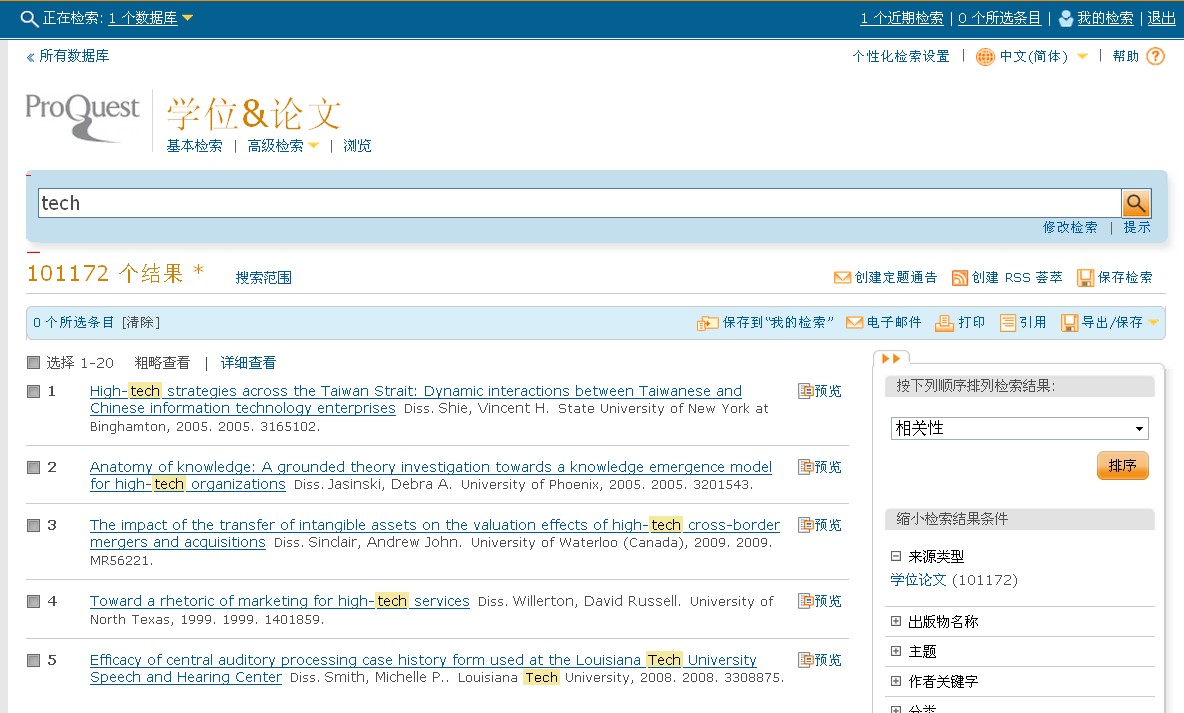 选中需要的论文，将鼠标移到“导出/保存”，点击“RIS”格式
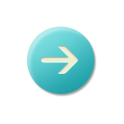 导出论文（第一步）
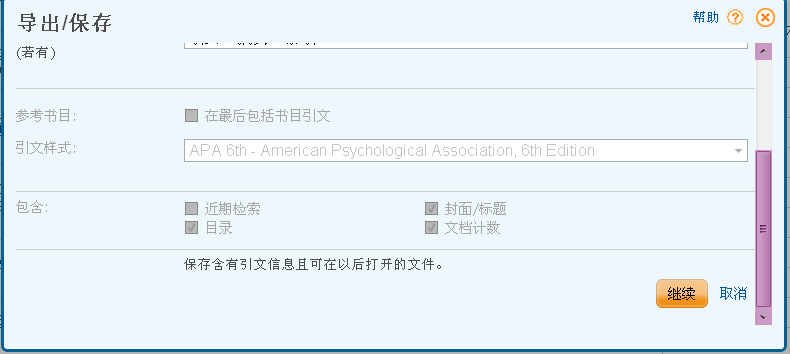 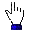 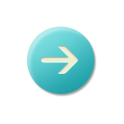 导出论文（第二步）
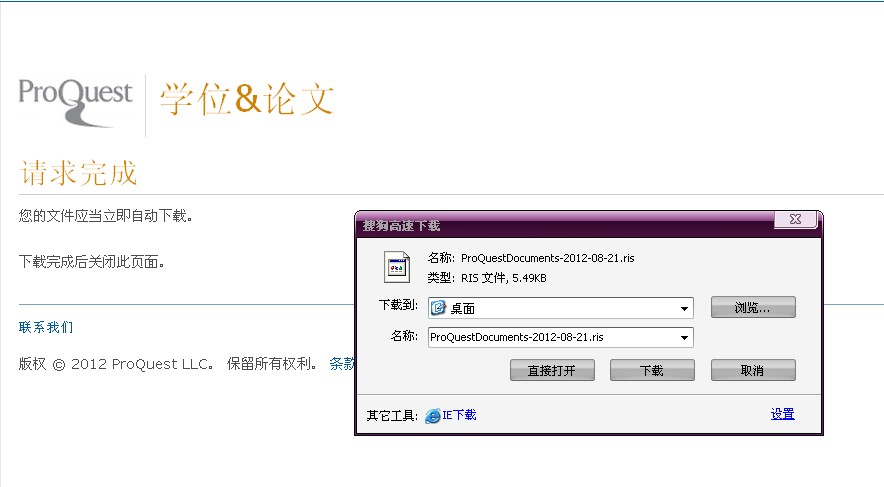 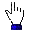 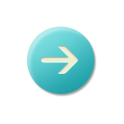 导出论文结果文件及挑选注意事项：
1.文件格式为文本格式即RIS文件
2.出版号以0、C、D、U开始的论文不可选
3.有Full text – PDF标记的论文可忽略
4.每条记录以“TY - THES”开头，以“ER -”结尾，
中间信息不可修改、删除
将保存文件发送至邮箱：
   caoyf@cueb.edu.cn

 如有问题请打电话咨询：83952390
  
                                         谢谢！